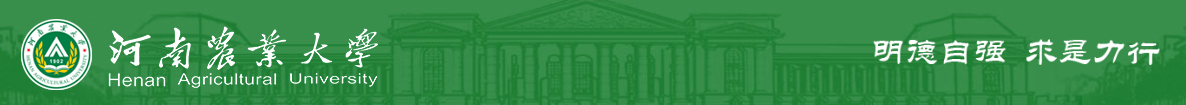 高层次人才期满考核
所在学院：
人才类型：
所属学科：
姓    名：
工作单位：
聘    期：
汇  报  提  纲
一、履行岗位职责、完成岗位目标和任务情况
二、代表性成果简介
一、履行岗位职责、完成岗位目标和任务情况
二、代表性成果简介